Iatrogenic Retinal Breaks Induced by Separation of Posterior Hyaloid Face during 23-Gauge Pars Plana Vitrectomy
Murray CD, Rahman R, Stephenson J
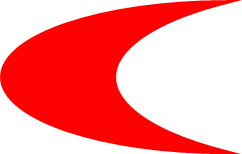 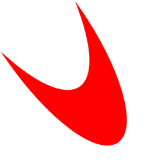 Purpose
Describe incidence and features of intraoperative retinal breaks caused by iatrogenic separation of the posterior hyaloid face (PHF) during 23-G Pars Plana Vitrectomy (PPV) surgery for:

   Macula hole (MH)
   Vitreomacula traction (VMT)
   Epiretinal membrane (ERM)
   Floaters
Methods
Prospective, consecutive, single surgeon, observational case series
23-Gauge TSV day case surgeries
Calderdale Royal Hospital, UK
2009-2011
Approved by local ethics committee
Methods
Collected baseline demographics, indication for surgery and axial length 
Pre-operative dilated fundoscopy
Inclusion criteria:
    PPV for MH, VMT, ERM and floaters +
    Attached posterior hyaloid face (PHF)
Definitions
Iatrogenic Posterior hyaloid face (PHF) separations:

Suction induced or

Adherent- requiring membrane blue with suction
Outcome measures
Retinal break or tear  versus  No retinal break or tear

Retinal haemorrhage - grouped with those categorised as not experiencing retinal break or tear

Only ‘U’ shaped tears included and pre-existing breaks excluded

Pre-existing breaks = round or substantial surrounding pigment
…Methods
ALL Intra-operative findings recorded by surgeon immediately after surgery 

Forced entry and parsimonious multiple logistic regression analyses were conducted, using  statistical software, to test for significance of association of the set of recorded factors and covariates with the dichotomised outcome measure.
Results
n = 137

Age range: 32-94 years

Mean age in years = 69.6 (SD 11.9)

Mean axial length in mm = 23.7 (SD 1.41)
Results
Pre operative diagnosis frequency (%)

    MH         n = 71 (51.8)
    VMT       n = 12 (8.8)
    ERM       n = 27 (19.7)
    Floaters n = 27 (19.7)
Results
Posterior hyaloid separations:
Results
Results
Breakdown of pathologies for patients with iatrogenic retinal breaks or tears (n=25)

    MH  n=13 (52%)
    VMT  n=2 (8%)
    ERM  n=3 (12%)
    Floaters  n=7 (28%)
Results
Forced entry and parsimonious multiple logistic regression models:

Odds of retinal break or tear reduce by about   3-4% for each increasing year of age

Forced entry:

some substantive association with odds of retinal break or tear for adherent cases being around 3.7 times those for suction-only cases
Conclusions
Mechanical detachment of PHF - important risk factor in formation of retinal breaks

If undetected, the risk of Rhegmatogenous Retinal Detachment in post-operative period increases significantly

This case series reports an 18.2% incidence of iatrogenic breaks associated with PHF separation during 23-G PPV
Conclusions
Odds of retinal breaks reduce by 3-4% for each increasing year of age

Adherent PHF cases are at 3.7 increased odds of iatrogenic breaks compared to suction-only cases

Particular care intraoperatively in these cases to search for iatrogenic breaks
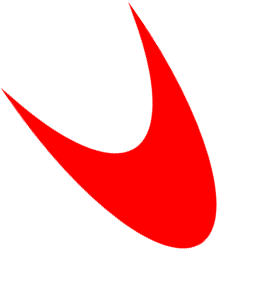 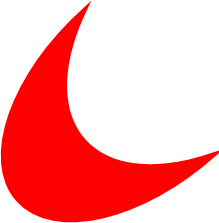 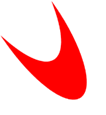